Организация приема в 1 класс  МБОУ «Гимназия №36» г. Иванова в 2025году
Нормативные документы 
Общие вопросы зачисления в 1 класс
Процедура зачисления на обучение в 1 класс
Уважаемые родители! Продолжайте следить за обновлением информации по зачислению в 1 класс на сайте гимназии!
https://gimn36-ivanovo-r24.gosweb.gosuslugi.ru
Меню
Родителям и ученикам
Правила приёма, перевода, отчисления
Приём обучающихся в 1 класс
Март 2025 года
Нормативные документы
Приказ Министерства просвещения РФ от 2 сентября 2020 г. № 458 "Об утверждении Порядка приема на обучение по образовательным программам начального общего, основного общего и среднего общего образования"
Федеральный закон от 29 декабря 2012 г. № 273-ФЗ "Об образовании в Российской Федерации" часть 8 статьи 55 (Собрание законодательства Российской Федерации, 2012, № 53, ст. 7598; 2019, № 30, ст. 4134)
Общие вопросы зачисления в 1 класс
План набора в 1 класс на 2025/26 уч год
Сроки подачи заявления на зачисление в 1 класс
Кто может быть зачислен в 1 класс
Кто пользуется льготами при зачислении в 1 класс
Кто может быть заявителем
Зачисление детей с ОВЗ
Документы для зачисления
Основания для отказа в приёме ребёнка в школу
План набора в 1 класс
В МБОУ «Гимназия №36» на 2025/26 учебный год планируется зачислить на обучение 140 первоклассников
Сроки подачи заявления в 1 класс
Прием заявлений на обучение в 1 класс для детей, проживающих на закрепленной территории, начинается 1 апреля текущего года и завершается 30 июня текущего года.




Для детей, не проживающих на закрепленной территории, прием заявлений о приеме на обучение в первый класс начинается 6 июля текущего года до момента заполнения свободных мест, но не позднее     5 сентября текущего года.
Микроучасток МБОУ «Гимназия №36» Московский микрорайон (все дома) и пр Строителей д. 33
Кто может быть зачислен в 1 класс
6 лет 6 месяцев < возраст ребёнка < 8 лет
Если ребёнок не достиг возраста 6 лет 6 месяцев или ему более 8 лет
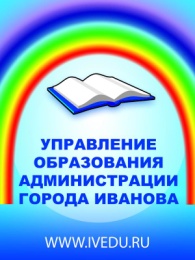 Оформить в поликлинике мед заключение об отсутствии у ребёнка противопоказаний по состоянию здоровья;
Иметь копию св-ва о рождении ребёнка и паспорт заявителя.
Подать заявление в управление образования Администрации города Иванова на имя начальника управления (пл Революции, д.6, каб 907; понедельник с 9-12, 13-16 час, среда с 9 до 12 час) Тел.8(4932)329691 
Форму заявления можно распечатать на сайте гимназии
Предоставить в школу выписку из Приказа управления образования Администрации города Иванова
В первоочередном порядке предоставляются места:
с 1 апреля по 30 июня проживающим по микроучастку
детям 
военнослужащих
сотрудников полиции, уголовно-исполнительной системы,  противопожарной службы, таможни.
Льготами при зачислении в 1 класс не пользуются дети
военных пенсионеров
сотрудников прокуратуры, следственного комитета.
Право преимущественного приема на обучение у детей, чьи старшие братья и сёстры уже учатся в 36 гимназии, при условии, что дети проживают на одной жилплощади (проживание по микроучастку необязательно).
Заявки льготников в электронной очереди поднимаются наверх, в порядке их поступления.
В первоочередном порядке предоставляются места:
в государственных и муниципальных общеобразовательных организациях детям, указанным в абзаце втором части 6 статьи 19 Федерального закона от 27 мая 1998 г. № 76-ФЗ "О статусе военнослужащих", по месту жительства их семей
по месту жительства независимо от формы собственности детям, указанным в части 6 статьи 46 Федерального закона от 7 февраля 2011 г. № 3-ФЗ "О полиции", детям сотрудников органов внутренних дел, не являющихся сотрудниками полиции, и детям, указанным в части 14 статьи 3 Федерального закона от 30 декабря 2012 г. № 283-ФЗ "О социальных гарантиях сотрудникам некоторых федеральных органов исполнительной власти и внесении изменений в законодательные акты Российской Федерации»
Проживающие в одной семье и имеющие общее место жительства дети имеют право преимущественного приема на обучение по образовательным программам начального общего образования в государственные образовательные организации субъектов Российской Федерации и муниципальные образовательные организации, в которых обучаются их братья и (или) сестры
Зачисление детей с ОВЗ
Дети с ограниченными возможностями здоровья принимаются на обучение по адаптированной образовательной программе начального общего образования только с согласия их родителей (законных представителей) и на основании рекомендаций психолого-медико-педагогической комиссии
Кто может быть заявителем
Родители (предоставляют паспорт)
Опекуны (предоставляют удостоверение)
Доверенные лица (предоставляют копию нотариально заверенную)
Внимание! При оформлении заявки на зачисление в электронном виде через портал госуслуг заявитель пользуются только своей учётной записью. Заявление оформленное с чужой учётной записи считается недействительным!

Учётная запись заявителя должна быть подтверждённой!
Документы для зачисления в 1 класс
Для всех:
Заявление (обновлённую форму на 2025г можно будет скачать с сайта гимназии)
Паспорт заявителя (копия)
Свидетельство о рождении ребёнка (копия)
Свидетельство о регистрации по месту жительства или пребывания (копия)


документ, подтверждающий установление опеки или попечительства (копия)
справка с места работы родителя(ей) (законного(ых) представителя(ей) ребенка (при наличии права первоочередного приема на обучение) (копия)
справка с места учёбы + копия св-ва о рождении старших братьев, сестёр (из Гимназии №36), если старшие братья, сёстры проживают с поступающим в 1 класс в одном месте 
заключения психолого-медико-педагогической комиссии (копия)
выписка из приказа управления образования Администрации города Иванова
Для некоторых категорий граждан:
Внимание!  В образовательное учреждение предоставляются копии документов, но для осуществления проверки достоверности сведений, заявитель предъявляет оригиналы документов в момент передачи копий и регистрации в бумажном журнале!
Основание для отказа в приёме ребёнка в школу
В приеме в государственную или муниципальную образовательную организацию может быть отказано по причинам:
 отсутствия в ней свободных мест; 
предоставления заявителем неполного комплекта документов;
 подачи заявления с нарушением сроков.
Если свободных мест нет, следует получить в образовательном учреждении отказ
Обратиться в управление образования Администрации города Иванова
Получить направление на зачисление в другую ближайшую школу
Процедура зачисления в 1 класс
Этапы зачисления в 1 класс
1. Постановка в электронную очередь
сроки
способы
как осуществить
работа образовательного учреждения с заявками
2. Регистрация в журнале приёма заявлений и передача бумажных документов
сроки
график
3. Приказ о приёме на обучение

Приказ о формировании 1ых классов
Постановка в электронную очередь
1 апреля с 9.00 по московскому времени 
до 30 июня включительно
Способы:
На портале Госуслуг
В школе при помощи оператора
Заказным письмом через почту России
Посредством электронной почты
Постановка в электронную очередь
Самый быстрый и надёжный способ занять первые места в электронной очереди – подать заявку на портале Госуслуг
Постановка в электронную очередь
В 2025г оформление заявки на портале Госуслуг (не региональном!)

Зайти в личный кабинет на портале государственных услуг
С 17 марта возможно предварительное оформление анкеты
1 апреля в 9.00 нужно отправить заявку(анкету) для зачисления ребёнка в 1 класс.

Тестовой школы не будет
Обучающих вебинаров Деп развития инф общества не будет
Регистрация в журнале приёма заявлений 
и передача бумажных документов
Принести бумажные документы и зарегистрироваться в бумажный журнал можно после того, как размещена заявка на зачисление ребёнка в 1 кл на портале Госуслуг, т е после того, как она попала в электронную очередь.
Бумажные документы принимаются:
1 апреля с 9.30 до 12.30 и 16.00 до 18.00 в порядке живой очереди (главный корпус 1этаж, учительская);
2 апреля с 8.30 до 10.00 и 16.00 до 18.00 в порядке живой очереди (главный корпус 1этаж, учительская);
каждый понедельник с 16.00 до 18.00 (главный корпус 2 этаж, кабинет секретаря);
каждый вторник с 9.00 до 11.00 (главный корпус 2 этаж, кабинет секретаря).
При передаче и регистрации бумажных документов необходимо иметь и копии и оригиналы документов
Работа образовательного учреждения с заявками
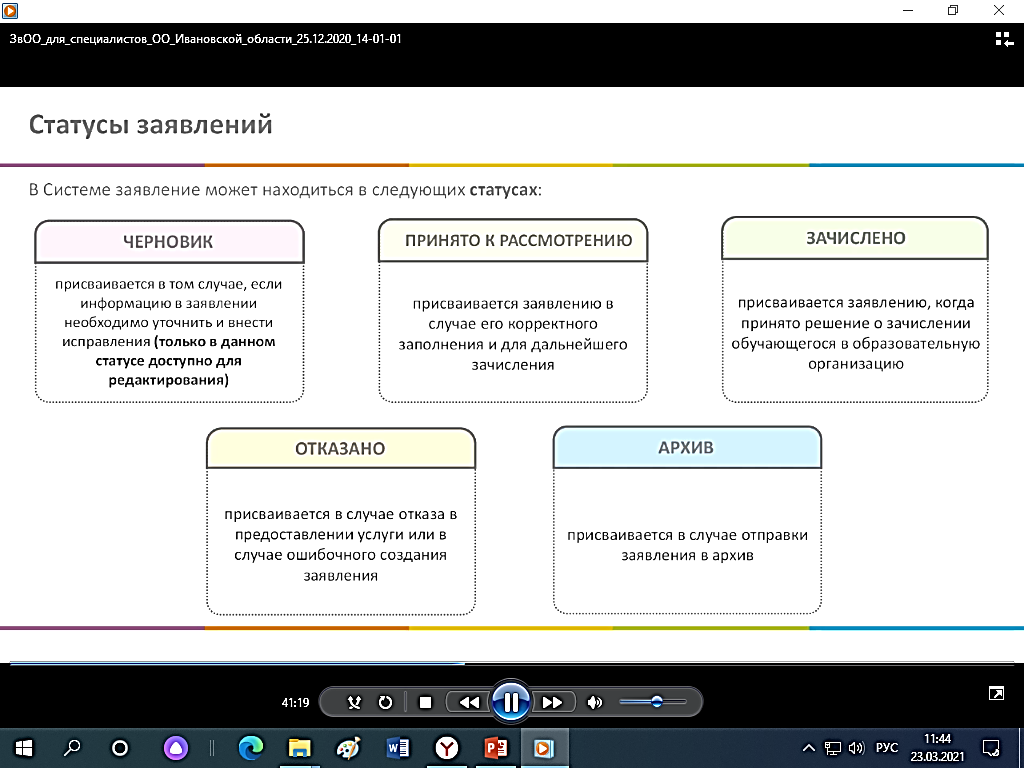 Приказ о приёме на обучение
Руководитель общеобразовательной организации издает распорядительный акт о приеме на обучение детей, в течение 3 рабочих дней после завершения приема заявлений о приеме на обучение в первый класс.
Таким образом, приказ о зачислении в первый класс на 2025/26 уч год будет издан 3 или 4 июля.
После издания приказа о зачислении родителям, законным представителям необходимо явиться в школу, чтобы расписаться в приказе о зачислении
Приказ о формировании 1-ых классов
Распределение детей по классам –это следующий этап после зачисления в 1 класс.
Информацию об этом следует ожидать дополнительно.